ΠΡΩΤΟΠΑΘΕΙΣ Ή ΙΔΙΟΠΑΘΕΙΣ ΝΟΣΟΙ ΤΩΝ ΝΕΦΡΩΝ
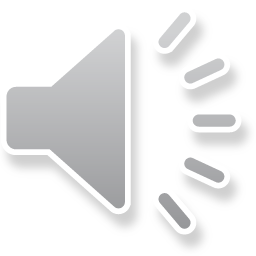 Δημήτριος Β. Βλαχάκος
Καθηγητής Παθολογίας-Νεφρολογίας
Υπεύθυνος Νεφρολογικής Μονάδας
Β΄ Προπαιδευτική Παθολογική Κλινική
Πανεπιστημιακό Γενικό Νοσοκομείο «ΑΤΤΙΚΟΝ»
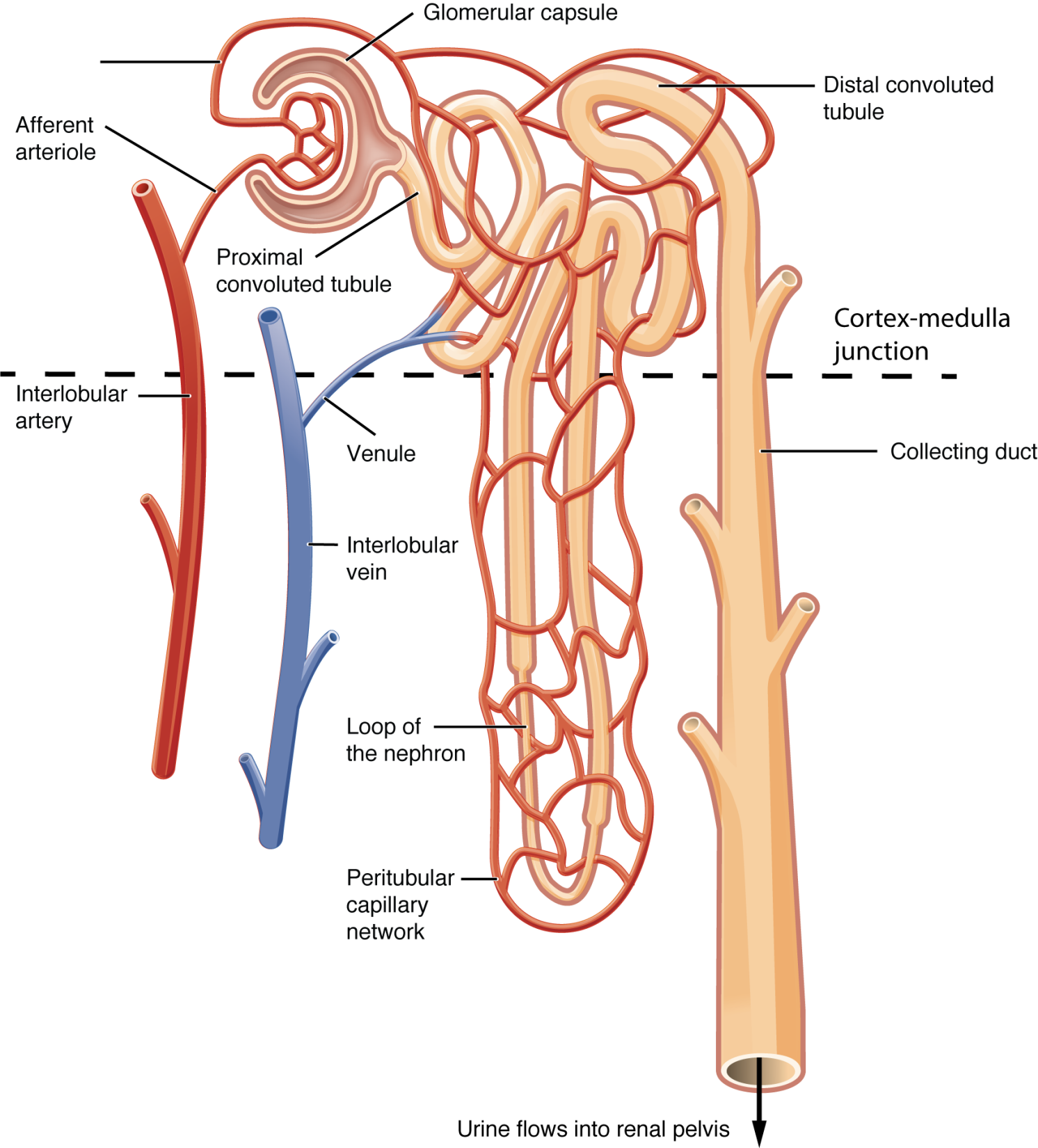 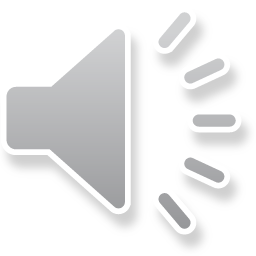 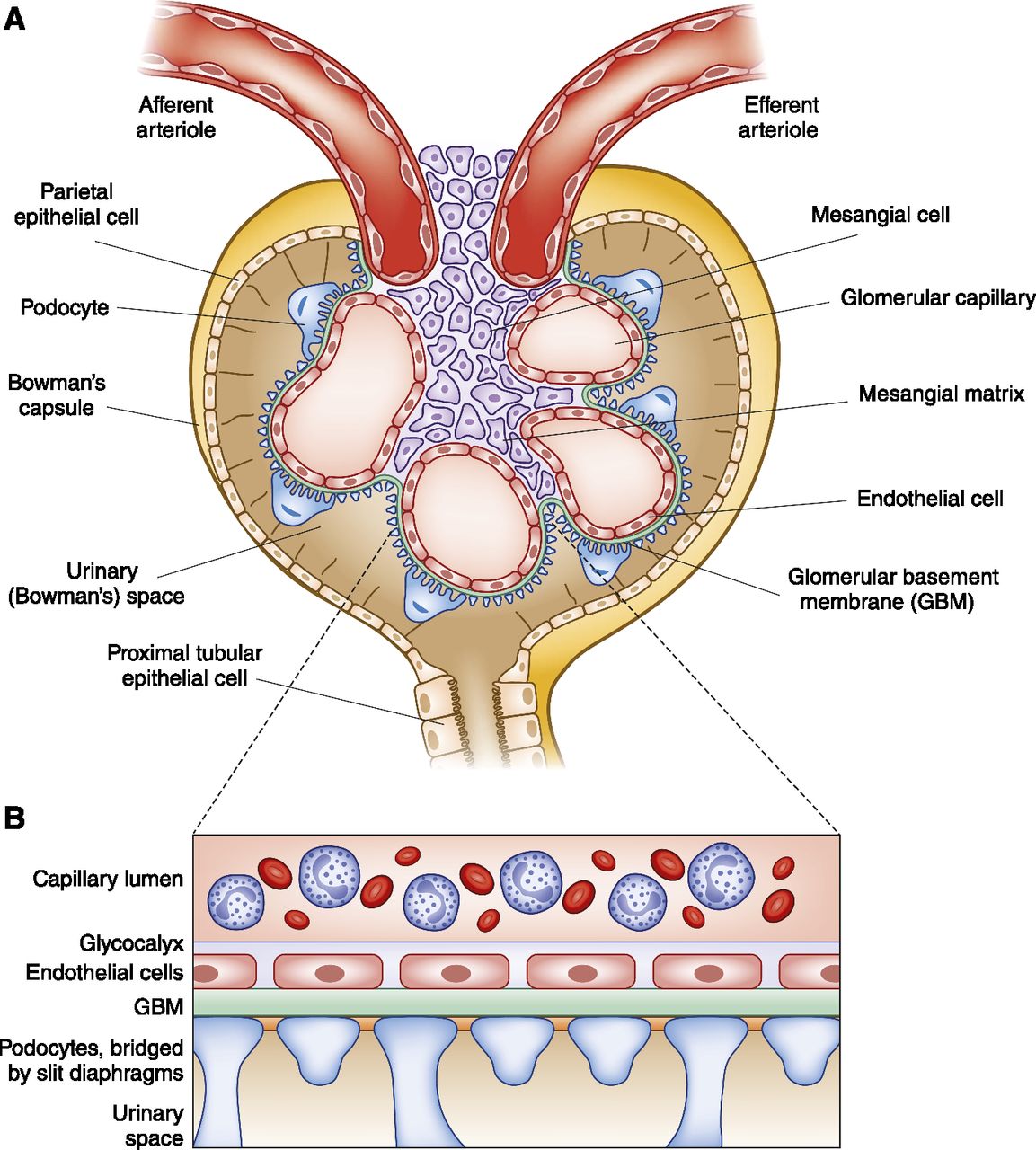 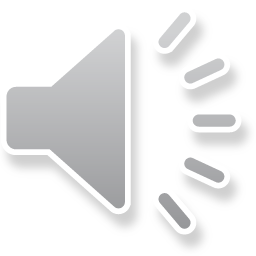 Φυσιολογικό σπείραμα
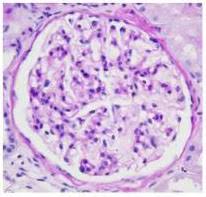 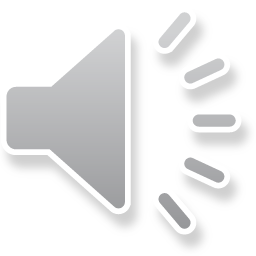 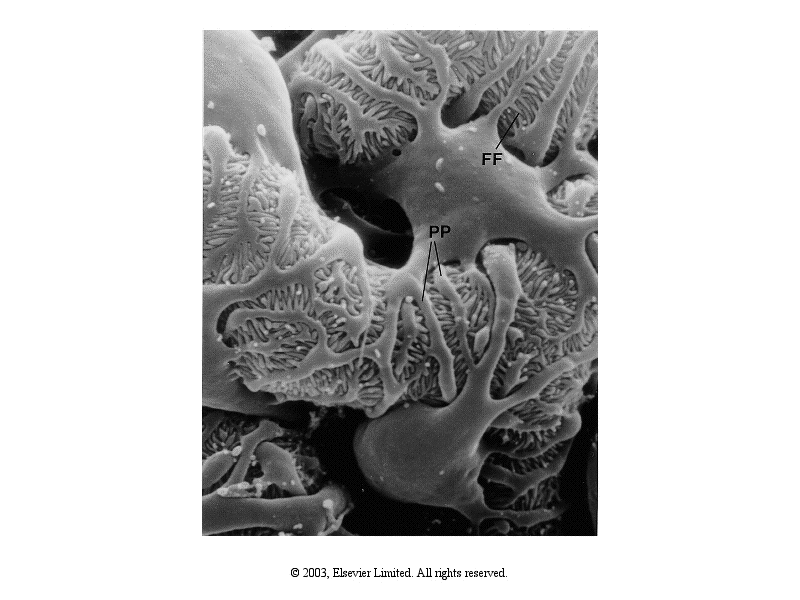 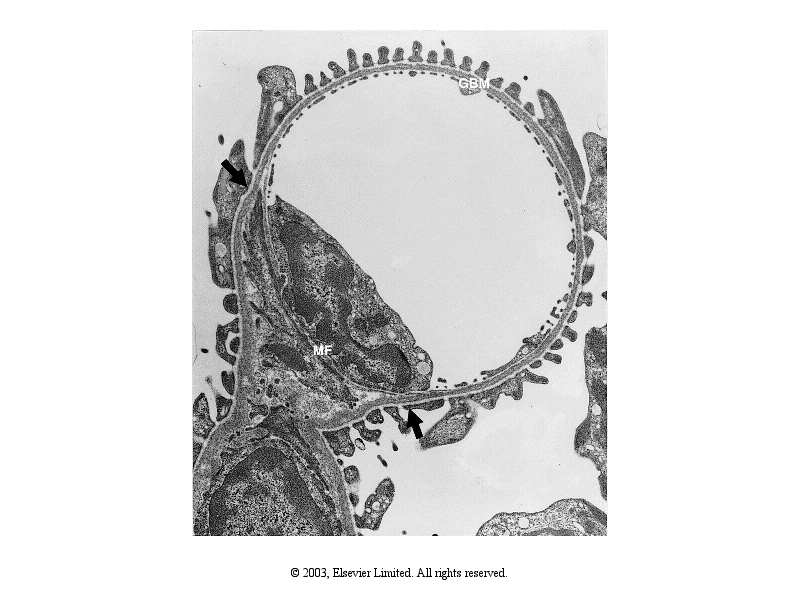 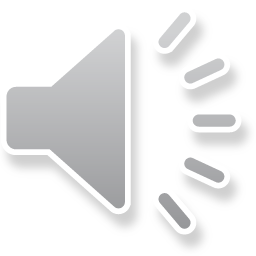 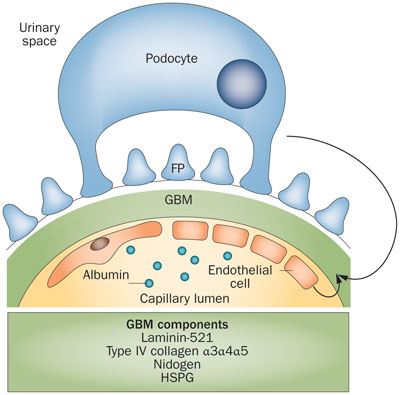 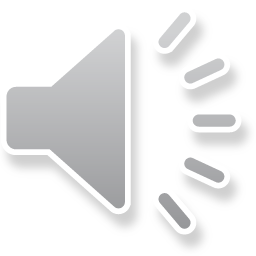 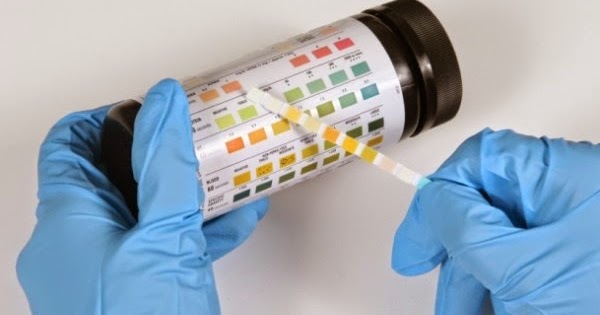 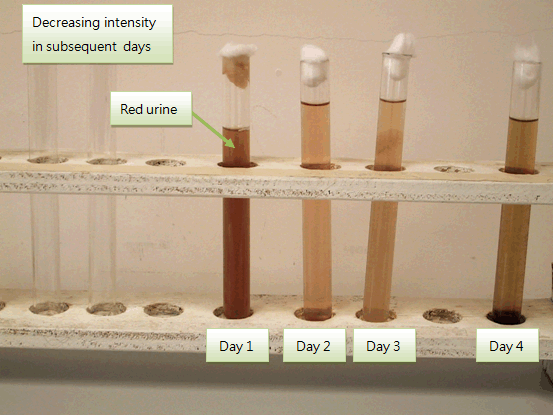 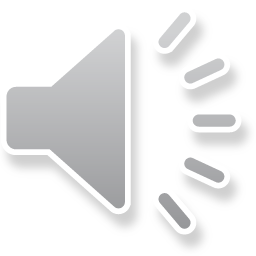 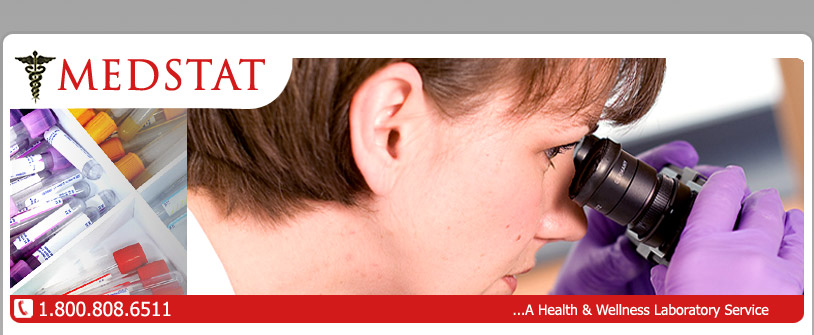 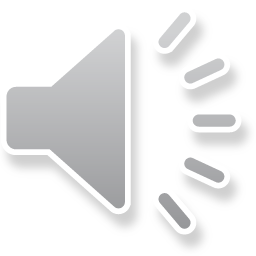 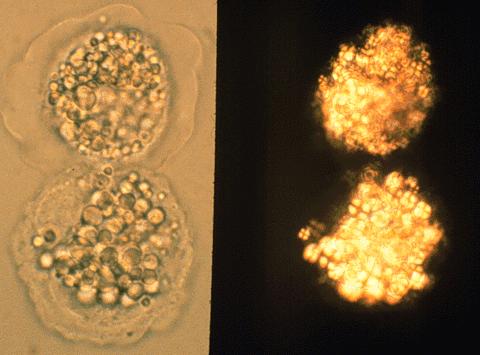 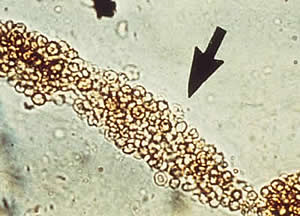 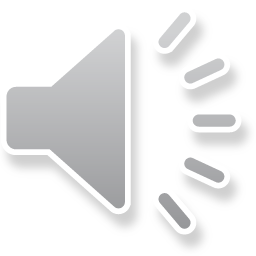 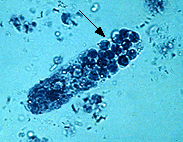 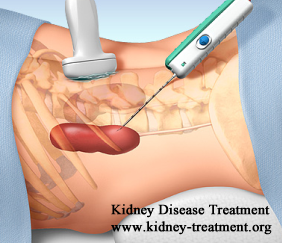 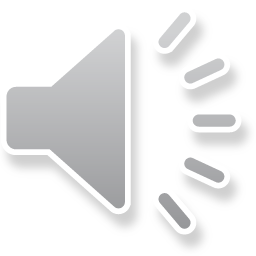 MNEMONIC “ANNURIC”)

A	Asymptomatic hematuria/proteinuria
N	Nephrotic syndrome
N	Nephritic syndrome
U	Urolithiasis
R	Rapidly progressive glomerulonephritis
I	Interstitial and tubular diseases
C	Chronic renal disease
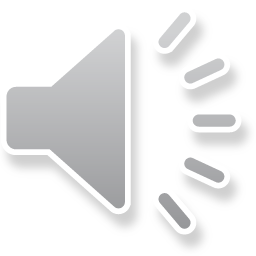 MNEMONIC “ANNURIC”)

A	Asymptomatic hematuria/proteinuria
N	Nephrotic syndrome
N	Nephritic syndrome
U	Urolithiasis
R	Rapidly progressive glomerulonephritis
I	Interstitial and tubular diseases
C	Chronic renal disease
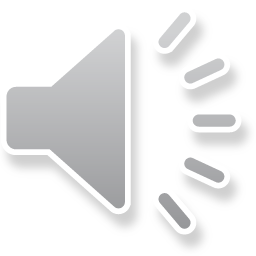 Asymptomatic Proteinuria

Transient  Idiopathic: Ιn children, adolescents, and young adults, otherwise healthy, normal urinalysis. Repeat 2-3 times.

Intermittent  Idiopathic:   <30 years old and long term prognosis is favorable. Yearly monitoring is recommended.

Functional: Acute illness, fever, CHF, exercise, seizures, pregnancy.

Orthostatic In up to 3-5 % of adolescents and young men; uncommon in patients >30 years old. Do split 24 hour urine collection to diagnose.
 
Persistent  Isolated: Proteinuria that persists at < 3.5 g/24h/1.73 m2 in the absence of other renal or systemic disease. Patients should be followed closely and referred to nephrologist for any change in urinary sediment, worsening proteinuria, or onset of renal insufficiency. Renal biopsy probably indicated.
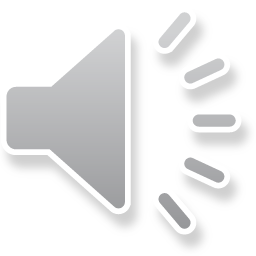 Isolated Microhematuria
Κληρονομικές παθήσεις πχ νόσος λεπτής μεμβράνης, σύνδρομο Alport

Επίκτητες παθήσεις πχ ΙgA, Μεσαγγειοϋπερπλαστική ΣΝ,
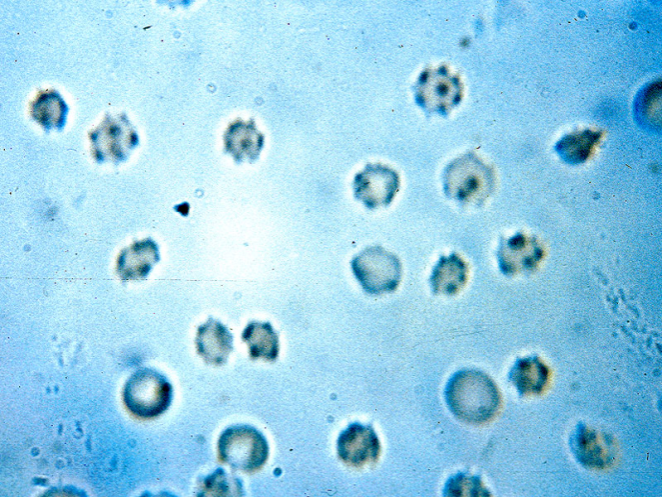 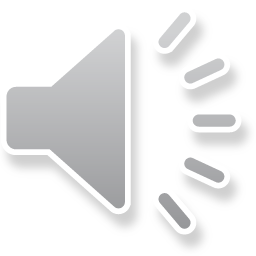 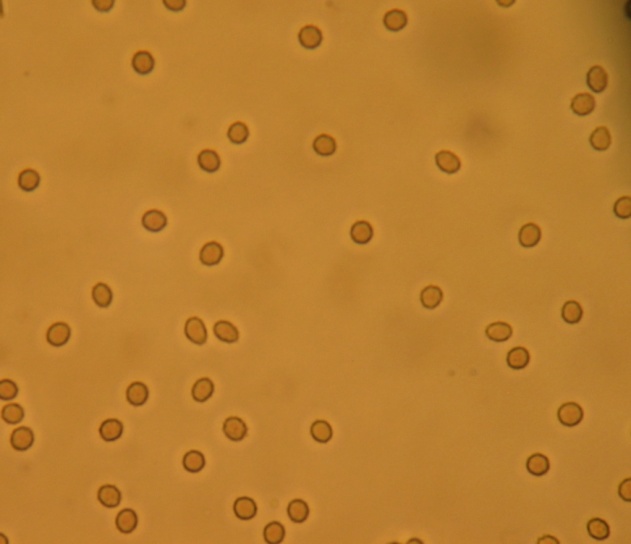 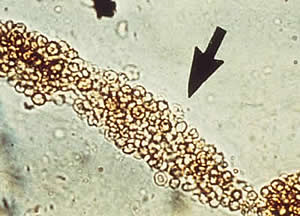 IgA Nephropathy - Berger's Disease
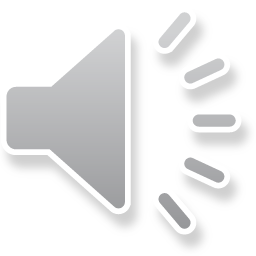 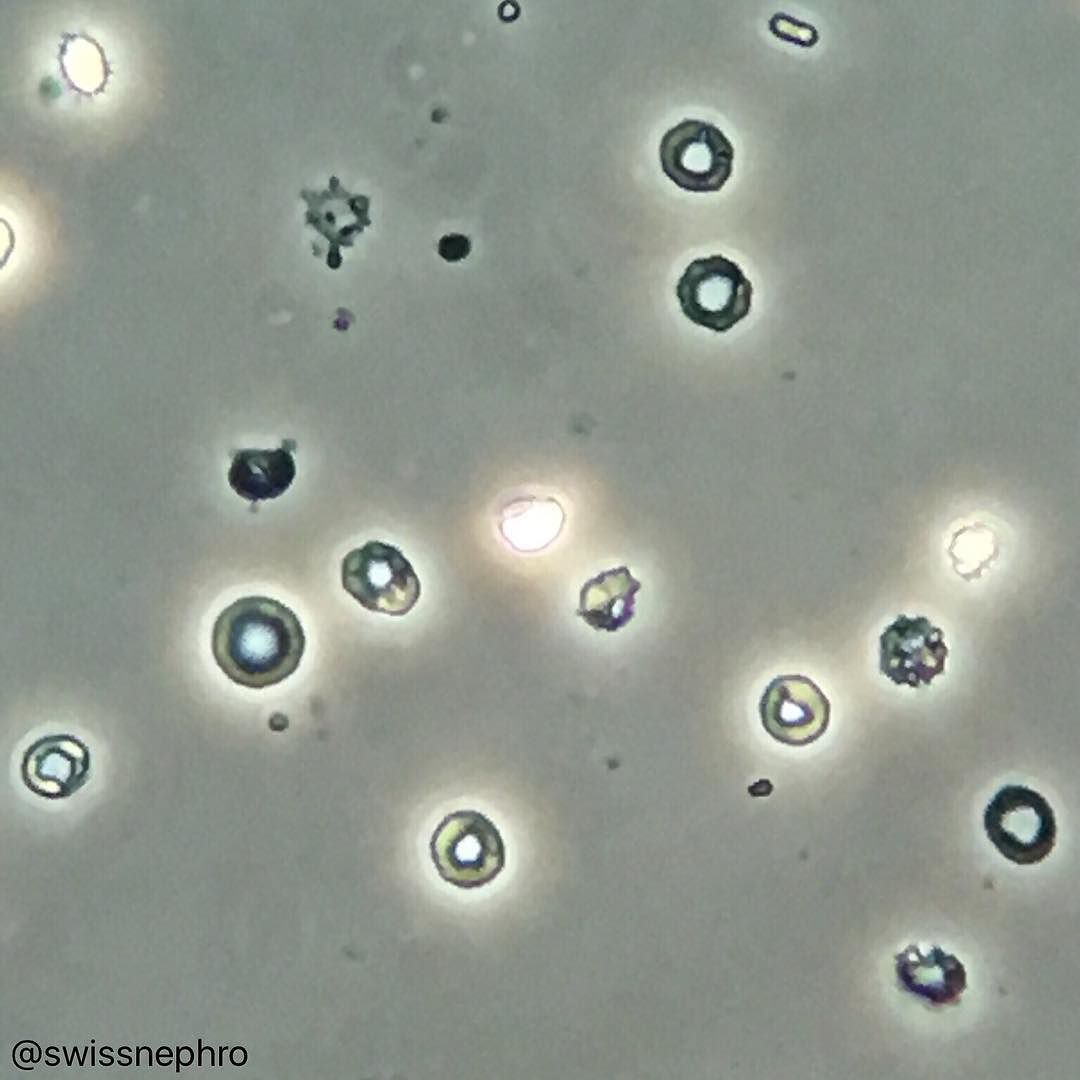 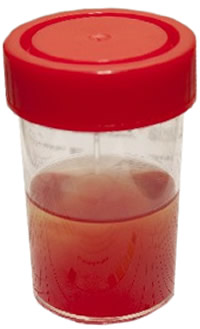 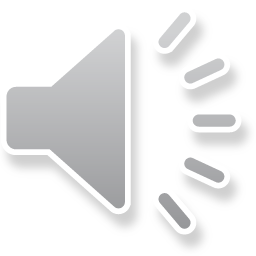 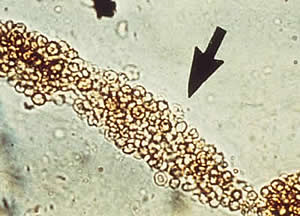 IgA NEPHROPATHY (BERGER)

Most common form of GN in young adults (15-30 years)
Pathology: 	-IgA deposits in mesangium
		-varied severity
		-IgA is anionic and polymeric IgA, 
		-poorly O-galactosylated IgA1,
		-alterations in IgA1 sialylation. 
Protean manifestations
	  40% asymptomatic microscopic hematuria
	  40% bouts of macro hematuria
	  10% nephrotic syndrome
	  10% renal failure
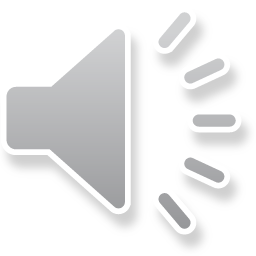 MNEMONIC “ANNURIC”)

A	Asymptomatic hematuria/proteinuria
N	Nephrotic syndrome
N	Nephritic syndrome
U	Urolithiasis
R	Rapidly progressive glomerulonephritis
I	Interstitial and tubular diseases
C	Chronic renal disease
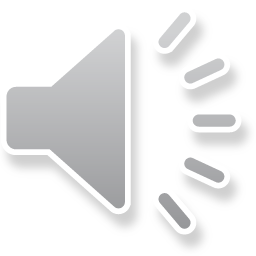 Νεφρωσικό Σύνδρομο
Πρωτεϊνουρία > 3g / 24ωρο
Υπολευκωματιναιμία (< 3 g/dl)
Υπερλιπιδαιμία
Λιπιδουρία
Οίδημα
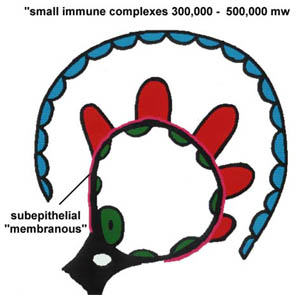 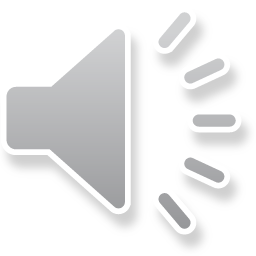 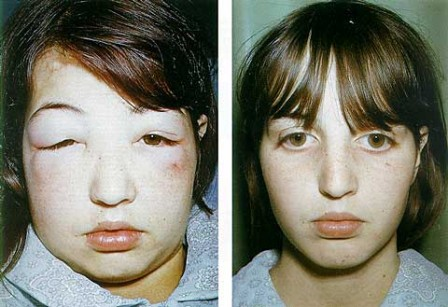 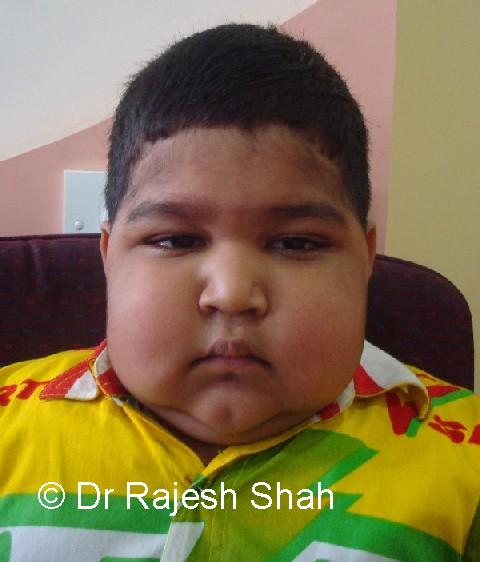 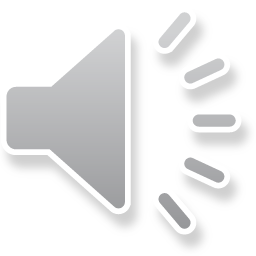 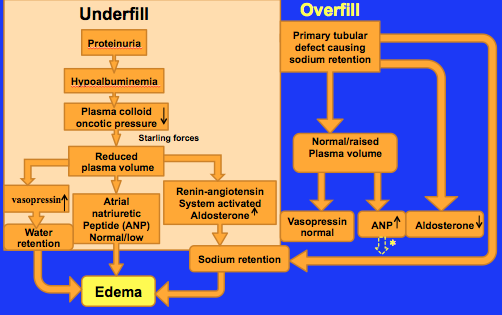 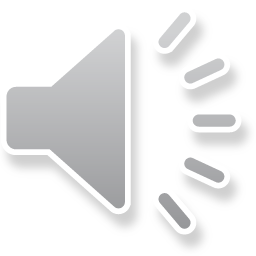 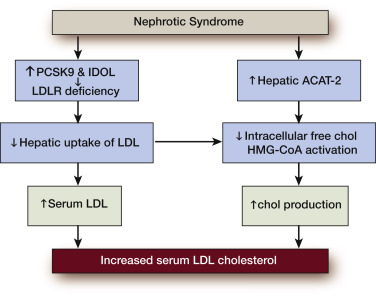 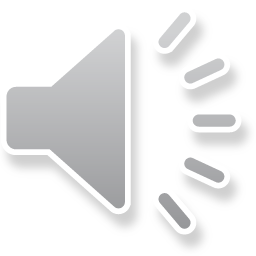 ΙΖΗΜΑ ΟΥΡΩΝ ΣΕ ΝΕΦΡΩΣΙΚΟ ΣΥΝΔΡΟΜΟ
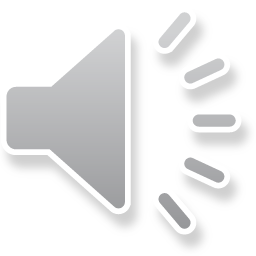 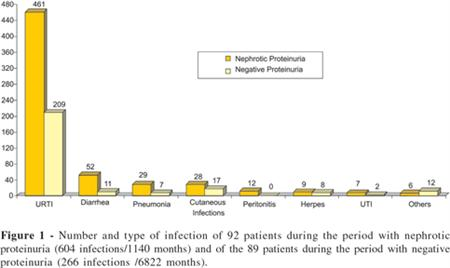 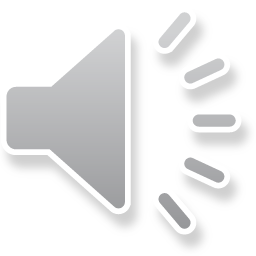 Hypercoagulation in NS
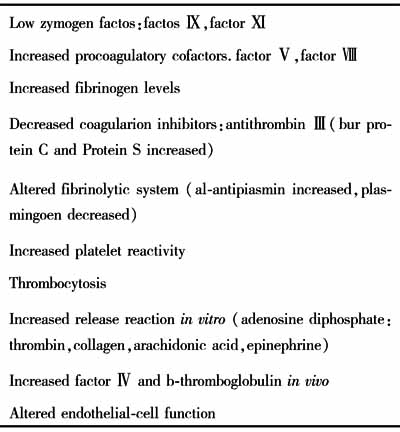 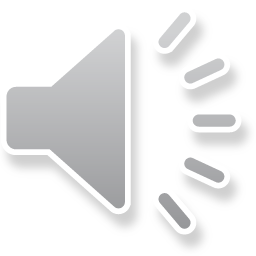 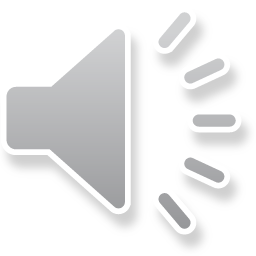 Nόσος Ελαχίστων Αλλοιώσεων
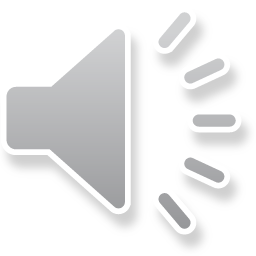 MINIMAL CHANGE GLOMERULOPATHY
CL: Most common cause of nephrotic syndrome in children

E/P: Remission can be induced by measles, 
occurs more frequently in Hodgkin lymphoma, cured by glucocorticoids, cyclophosphamide or retuximab,
the permeability factor seems to be IL-13. 
Path: normal by LM and IF
EM: 	fusion of foot processes
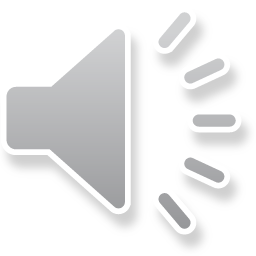 ΕΣΤΙΑΚΗ ΣΠΕΙΡΑΜΑΤΟΣΚΛΗΡΥΝΣΗ
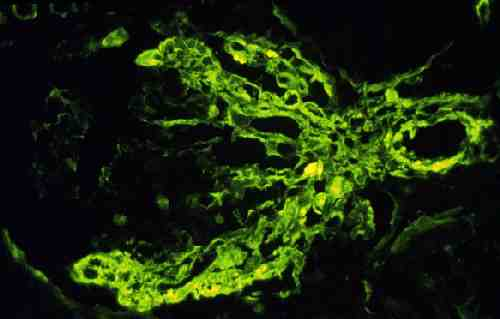 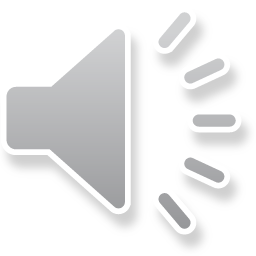 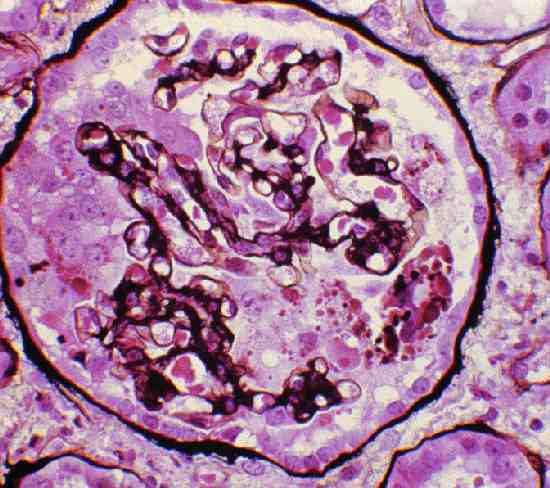 FOCAL SEGMENTAL GLOMERULOSCLEROSIS
Def: 15% of all nephrotic syndromes; heterogenous group of diseases (primary vs secondary)
E/P: Increased circulating levels of soluble urokinase receptor (suPAR). In HIV, IV drug abuse, CHD, obesity, sickle-cell disease
Path: focal and segmental glomerular hyalinosis
	“Collapsing” pattern (e.g. HIV)
	Trapping of serum proteins (IF and EM)
Clin:    Nephrotic syndromeESRD (5-20y); In HIV 	related FSGS  ESRD (1 year)
Therapy: Glycocorticosteroids +/- calcineurin inhibitors
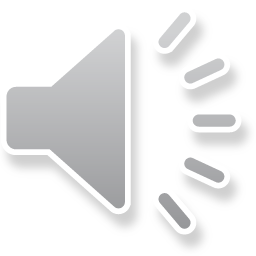 ΜΕΜΒΡΑΝΩΔΗΣ ΣΠΕΙΡΑΜΑΤΟΠΑΘΕΙΑ
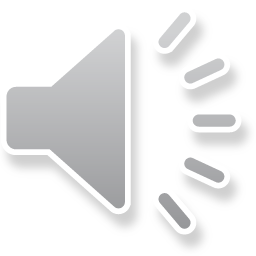 MEMBRANOUS NEPHROPATHY
Def: Most common cause of nephrotic syndrome in adults (40%)
M-Type Phospholipase A2 Receptor as Target Antigen in Idiopathic Membranous Nephropathy -> Immune complexBM thickening
E/P: 	Primary 
	Secondary (SLE, HBV, drugs, cancer)
Path: Subepithelial deposits of immune complex
CL:   Nephrotic syndrome
	(25% recover, 50% persist, 25% progress)
Therapy: Glycocorticoids and cytotoxic therapy
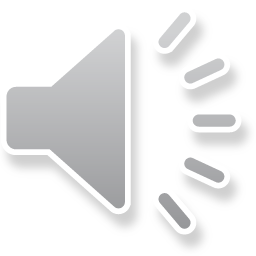 Αίτια Μεμβρανώδους Σπειραματοπάθειας
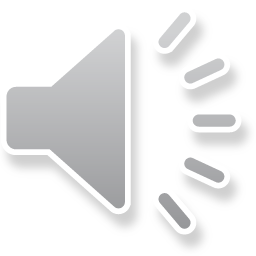 MNEMONIC “ANNURIC”)

A	Asymptomatic hematuria/proteinuria
N	Nephrotic syndrome
N	Nephritic syndrome
U	Urolithiasis
R	Rapidly progressive glomerulonephritis
I	Interstitial and tubular diseases
C	Chronic renal disease
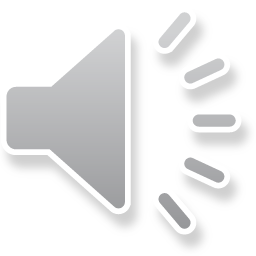 Νεφριτιδικό Σύνδρομο
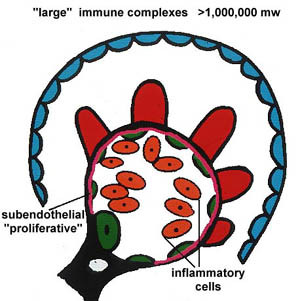 Αιματουρία
Πρωτεϊνουρία
Ολιγοανουρία 
Ουραιμία
Οίδημα
Υπέρταση
Καρδιακή Κάμψη - Πνευμονικό Οίδημα
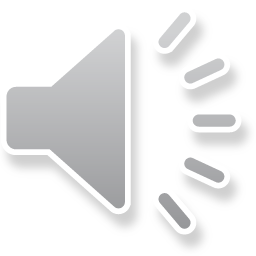 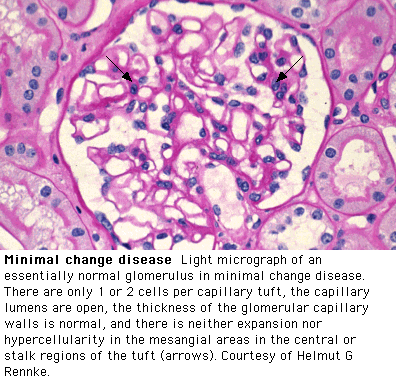 Υπερπλαστική Σπειραματονεφρίτιδα (μεταλοιμώδης ΣΝ)
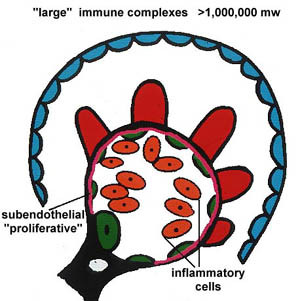 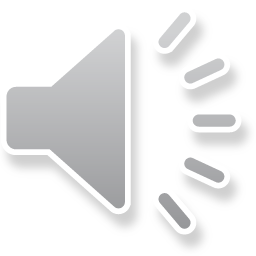 ACUTE POSTINFECTIOUS GN
Def:  	Acute nephritic syndrome 1-2 weeks after 	infection
E/P:  	immune response to A -hemolytic 	streptococci
       	(other infections Staph, malaria, HBV less 	common)
Path:  Acute glomerulonephritis
Clin:  Childhood nephritic syndrome
          90% recover
           9% presistent hematuria/proteirunria
           1% chronic renal disease
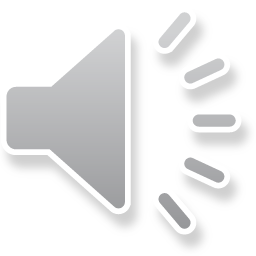 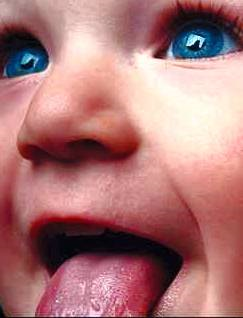 MNEMONIC “ANNURIC”)

A	Asymptomatic hematuria/proteinuria
N	Nephrotic syndrome
N	Nephritic syndrome
U	Urolithiasis
R	Rapidly progressive glomerulonephritis
I	Interstitial and tubular diseases
C	Chronic renal disease
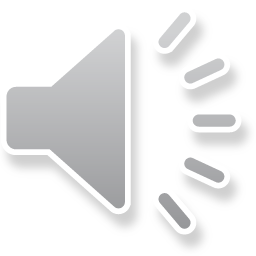 Ταχέως εξελεισσόμενη ΣΝRapidly Progressive GN(RPGN) is a clinical syndrome manifested by features of glomerular disease in the urine and by progressive loss of renal function over a comparatively short period of time (days, weeks or months).
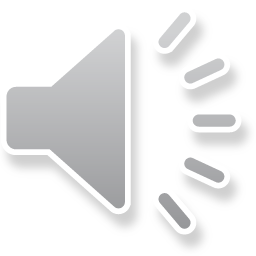 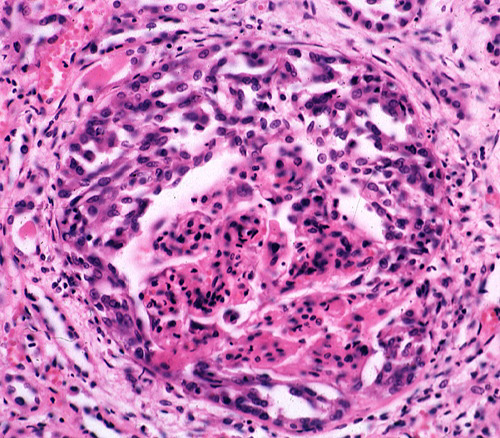 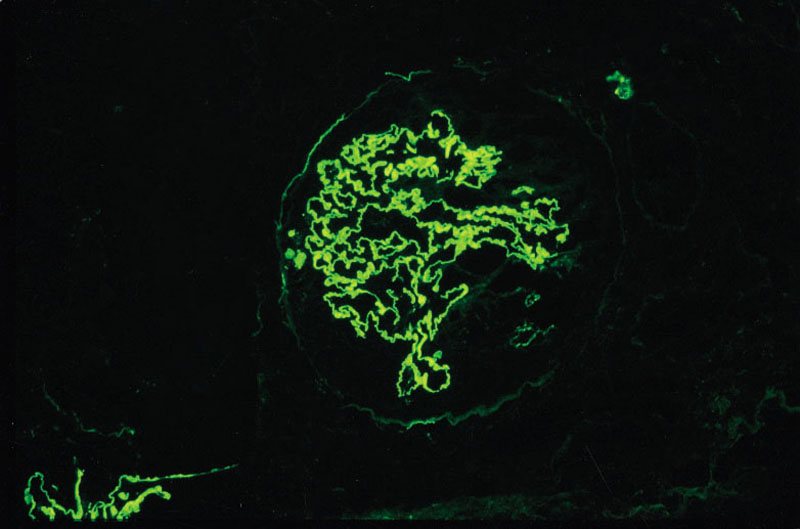 Ταχέως Εξελισσόμενη Σπειραματονεφρίτις
- Anti-GBM Disease (Type 1)

Immune Complex diseases (Type 2)
		- Systemic Lupus Erythematosus 
		  (WHO Class  III and IV)
		- Infectious Endocarditis
		- HCV-associated 	  		  
               cryoglobulinemia

 Pauci-immune complex diseases (Type 3)
		- ANCA related (Microscopic 
	  	 polyarteritis, Wegener’s Granulomatosis), 	-Henoch Schoenlein Purpura
		-Thrombotic Thrombocytopenic Purpura 		/Hemolytic Uremic Syndrome
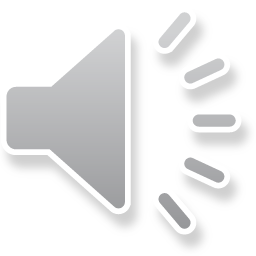 ANTI-GBM ANTIBODY GN
RPGN mediated by antibody
Antibody to collagen IV
Linear IF
Fibrinoid necrosis of GBM
Crescentic GN
Goodpasture syndrome
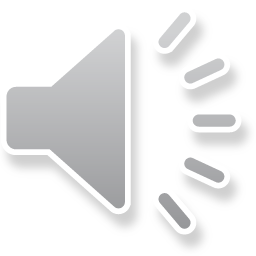 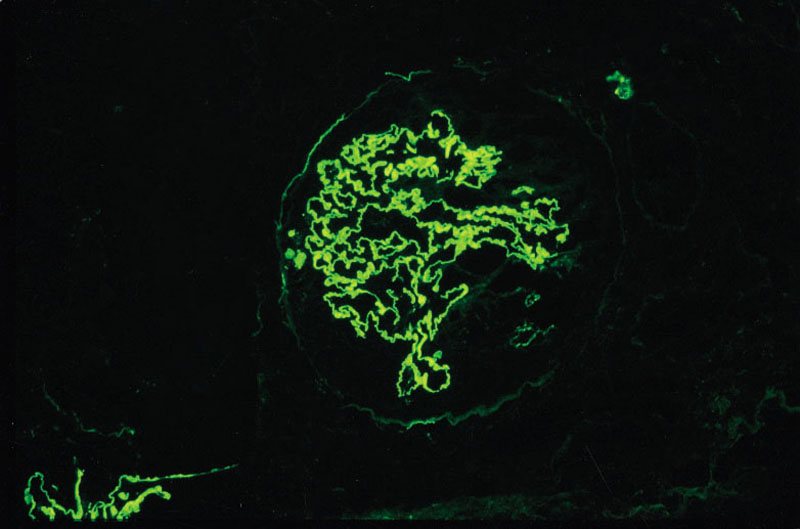 Pulmonary Involvement
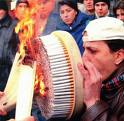 Circulating anti-GBM antibodies must have access to the alveolar basement membrane to do damage.
Underlying pulmonary injury:
Smoking 
Infection
Cocaine inhalation
Hydrocarbon exposure
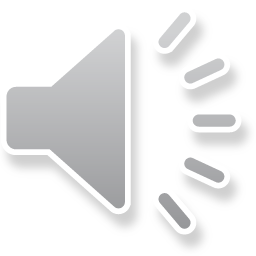 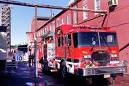 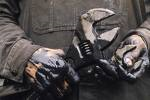 [Speaker Notes: Patients with and without alveolar hemorrhage appear to have similar auto-antibodies against the alpha-3 chain

Variable presence of pulmonary   general lack of access of the circulating anti-GBM antibodies to the alveolar basement membrane]
Treatment of Choice
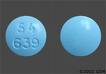 Early diagnosis and treatment
Plasmapheresis + Prednisone + Cyclophosphamide
Plasmapheresis removes circulating anti-GBM antibodies and other mediators of inflammation (such as complement), 
immunosuppressive agents minimize new antibody formation.
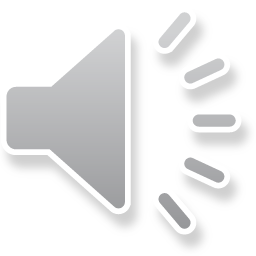 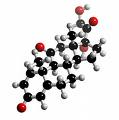 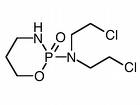 Prognosis
If treated:
~40 to 45 percent of patients will benefit by not progressing to end-stage renal disease or death
Recovery is more likely when treatment begins before oliguria.
However, in those who require dialysis or who have 75 - 100 percent crescents on biopsy, recovery is rare regardless of treatment.
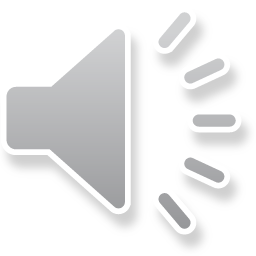 Clinical manifestations of SLE
Variable: from mild to life threatening
Onset: gradual (more common) or acute
Remitting-relapsing course
Kidney is the most common major organ involved (lupus nephritis)
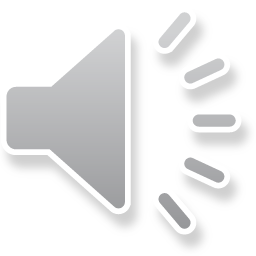 Anti-neutrophil cytoplasmic autoantibodies
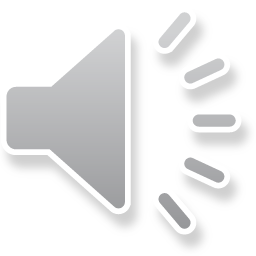 Wegener’s Granulomatosis
Pulmonary 
Interstitial infiltrates 
Hemoptysis 
Cavitating lesions 
Pleural effusion 
Subglottic stenosis 
Cough 
Shortness of breath
Upper Airway
Sinusitis 
Epistaxis 
Rhinitis 
Saddle nose deformity

 Otologic
Ottitis 
Tinnitus 
Eustachian tube dysfunction
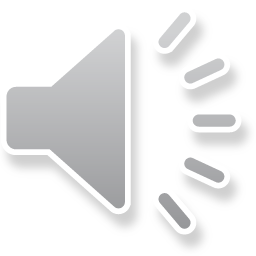 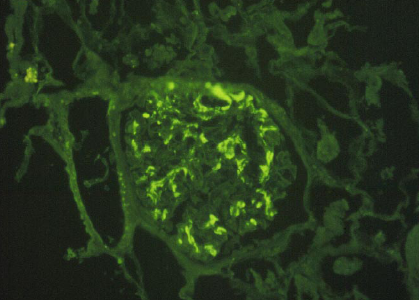 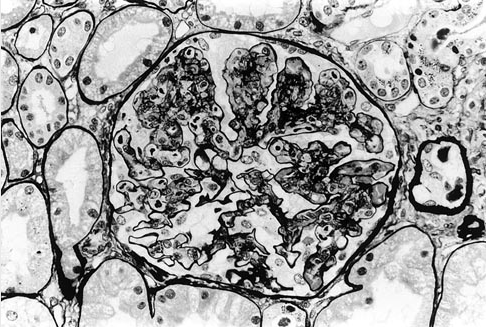 HENOCH-SCHÖNLEIN PURPURA
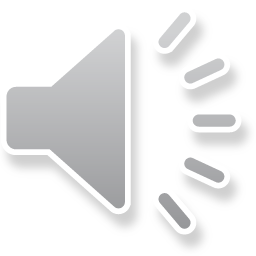 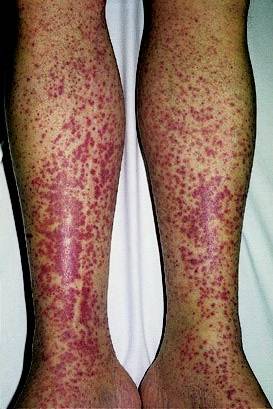 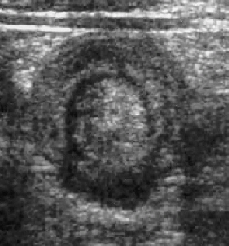 EPIDEMIOLOGY
90% of cases reported in children
Peak in children aged 4-7
Male:Female (1.5:1) 
50% follow a URI
Renal disease is more severe in adults
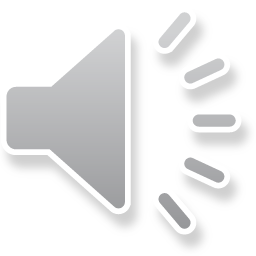 MANAGEMENT
Usually self-limiting (1-6 weeks)
Steroids: 
may decrease tissue edema, may aid in arthralgias and some abdominal pain
Has not been shown to be beneficial in kidney disease or dermal manifestations
Does not lessen chance of recurrence
Does not shorten duration of disease
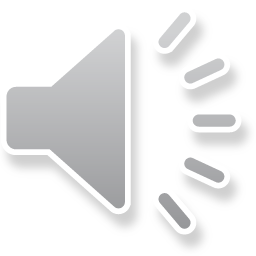 Post-Diarrheal Hemolytic Uremic Syndrome (D+HUS)
The syndrome includes:
Acute kidney failure
Hemolytic anemia
Thrombocytopenia (low platelet count)

Most common cause of acute renal (kidney) failure in young children; also occurs in older children and adults
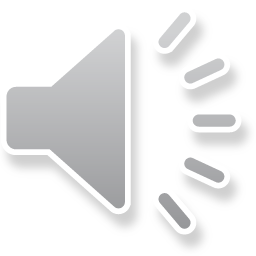 How did these otherwise harmless E. coli become such killers?
DNA from a Stx producing bacterium  (Shigella dysenteriae type 1) transferred by bacteriophage to E. coli

This provided E. coli with genes to produce Shiga toxin (Stx), one of the most potent toxins known to man
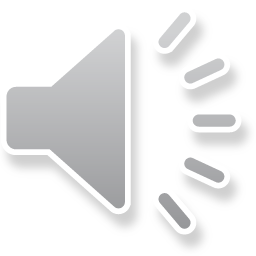 Signs and Symptoms
diarrhea (usually bloody) with severe pain; can be mistaken for appendicitis
pallor
bruises
seizures and/or coma (occasionally)
little (oliguria) or no (anuria) urine
high blood pressure 
pancreatic damage (diabetes)
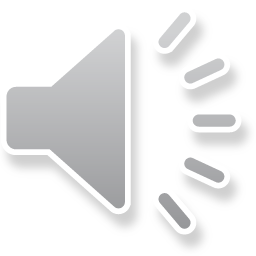 Outcomes
Death in 3-5%, due to:
brain damage (stroke and/or brain swelling)
bowel necrosis and perforation
heart damage
lung injury
multiorgan injury (seen in most fatal cases)
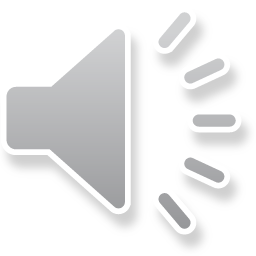 Thrombotic Thrombocytopenic Purpura
In 1924, Dr.Eli Moschcowitz described a 16- year old girl with abrupt onset of petechiae, pallor, followed by paralysis, coma, and death.
Autopsy showed ‘hyaline’ thrombi occluding terminal arterioles and capillaries.
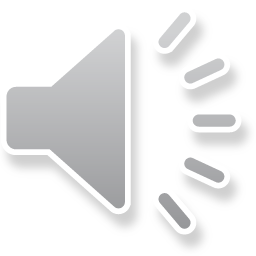 British J of Hematology 2000
Definition
Syndrome of Coomb’s negative microangiopathic hemolysis and thrombocytopenia in the absence of an alternative explanation for these manifestations.
Presence of Fever, Neurological and renal abnormalities : classic Pentad.
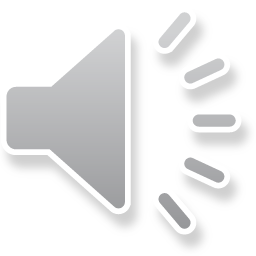 Rock GA, Br J Hematology 2000
Clinical Presentation
Approximately 1000 new cases occur each year
Common in middle aged group,median age-40
Female:male (2:1).
Acute onset and fulminant course
Mortality rate >90% in pre-pheresis era.
Relapse rates, 10-40% ranging from months to years have been reported.
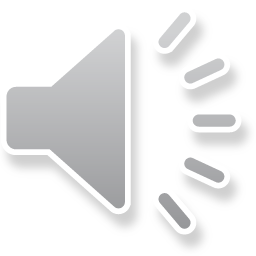 Shumak KH, Ann Intern Med 1995
ULVWF Model
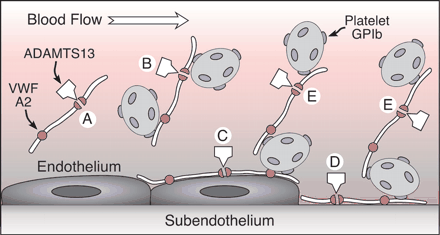 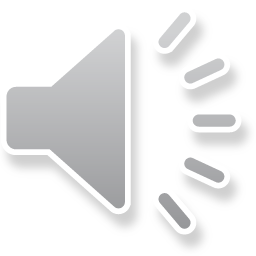 [Speaker Notes: Under normal conditions, ULVWF is released into circulation(a, b), attach to  endothelium ©, at the site of injury(d).
ADAMTS13 cleaves the A2 domain.(A) rapidly under the influence of fluid shear stress, where platelets binding to VWF thru Gib Iia receptors, causes platelet aggregation. Hence the ULVWF is broken into smaller units.(E)
In the absence of ADAMTS13, larger multimere tend to bind platelets causing activation & formation of thrombi.]
Diagnosis
Primary diagnostic criteria
Thrombocytopenia ( often below <20,000)
Microangiopathic hemolytic anemia
Negative Coomb’s test.
Fragmented red cells (schistocytes) on peripheral smear
LDH elevation is the hallmark of RBC destruction and tissue injury related to ischemia.
 Presence of above criteria is sufficient to establish presumptive diagnosis & begin PE
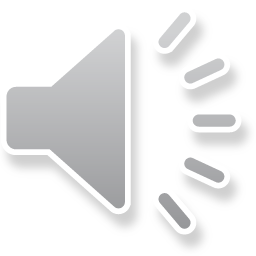 George,Blood Aug 2000
[Speaker Notes: there is No gold standard for the diagnosis  of TTP. The diagnosis usually requires high index of suspicion and the exclusion of the other causes.]
Treatment
Plasma exchange:
Untreated TTP has 80-90% mortality.
Removes ULvWF multimers, autoantibody and replaces metalloproteinase.
Randomized controlled trial (Rock et al, 1991)
FFP as the replacement fluid is most widely used and cost effective.
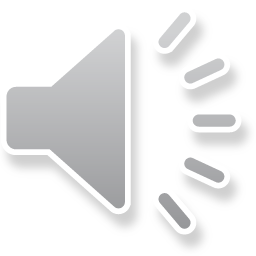 [Speaker Notes: Prompt initiation of plasmapheresis has reduced mortality to 15-20%.
In 1991 Canadian pheresis group reported the results where 72 pts were randomized to plasma exchange with FFP versus plasma infusion.
Exchange was more efficacious since 3-fold greater amount of plasma were infused, there by replacing the greater amount of the metalloproteinase.]
ΒΙΟΨΙΑ ΣΕ ΑΣΘΕΝΗ ΜΕ ΔΙΑΜΕΣΟ ΝΕΦΡΙΤΙΔΑ
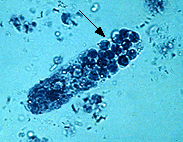 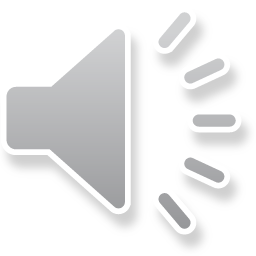 Αίτια Διαμέσου Νεφρίτιδας
Φάρμακα
Λοιμώξεις
Σαρκοείδωση
Sjogren’s syndrome
Ενδημική Νεφροπάθεια των Βαλκανίων
Chinese Herb Nephritis
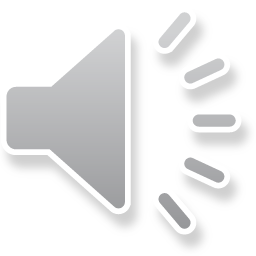 Φάρμακα και Διάμεσος Νεφρίτις
β-λακτάμες π.χ. μεθικιλλίνη, πενικιλλίνη, κεφαλοσπορίνες
Ριφαμπικίνη
Φάρμακα με σουλφομάδα π.χ. Φουροσεμίδη, Σουλφαμεθοξαζόλη, Σουλφασαλαζίνη
Σιπροφλοξασίνη
Μη στερινοειδή αντιφλεγμονώδη π.χ. φενοπροφένη
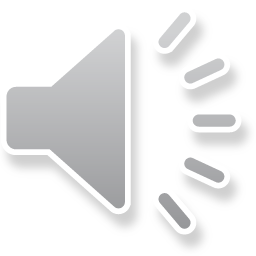 Λοιμώξεις και Διάμεσος Νεφρίτις
Legionella
Leptospirosis
Streptococcal infections
Viruses
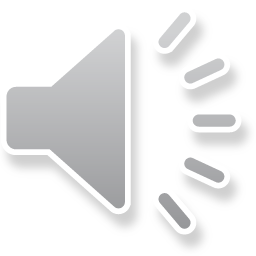 ΕΥΧΑΡΙΣΤΩ ΓΙΑ ΤΗΝ ΠΡΟΣΟΧΗ ΣΑΣ
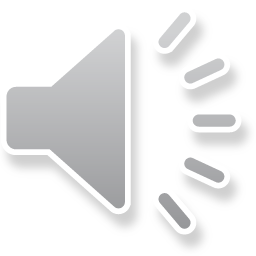